Pathology of cardiovascular system6 lectures
Rheumatic Heart Disease………….Dr Rikabi
Ischemic Heart Disease
Atherosclerosis
Hypertension
Thromboembolism
Vasculitis
1
Revision
2
3,4
5
Revision
Atherosclerosis and ischemic heart diseaseprof. Ahmed Alhumidi. Pathology. KSU. Riyadh. 2019
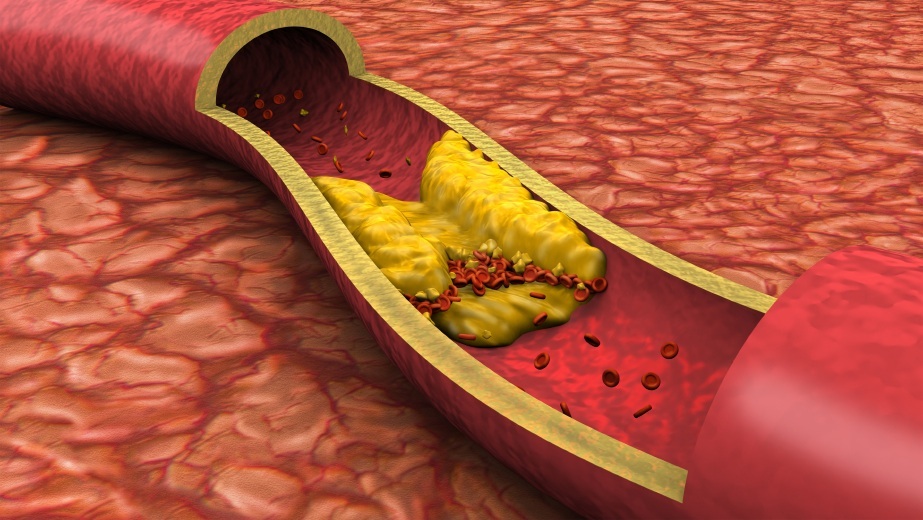 Atherosclerosis and ischemic heart disease
Objectives:
Understand the pathology, pathogenesis and clinical consequences of atherosclerosis.
Be able to discuss pathology and complications of ischaemic heart diseases with special emphasis on myocardial infarction.
Know how lifestyle modifications can reduce the risk of ischaemic heart disease.
Arteriosclerosis "hardening of the arteries") is a generic term for thickening and loss of elasticity of arterial walls.
Atherosclerosis
Mönckeberg medial calcific sclerosis
Arteriolosclerosis
Old age
Hypertention
Atherosclerosis (AS)
Atherosclerosis is characterized by intimal lesions called atheroma, which protrude into and obstruct vascular lumens and weaken the underlying media.
Atheroma=
Intimal thickening + lipid accumulation
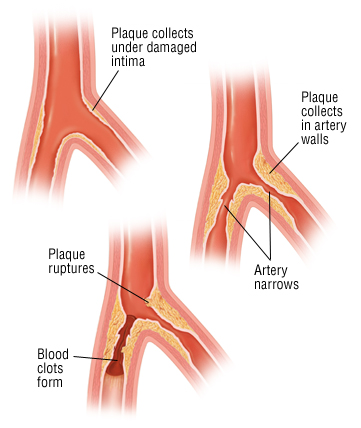 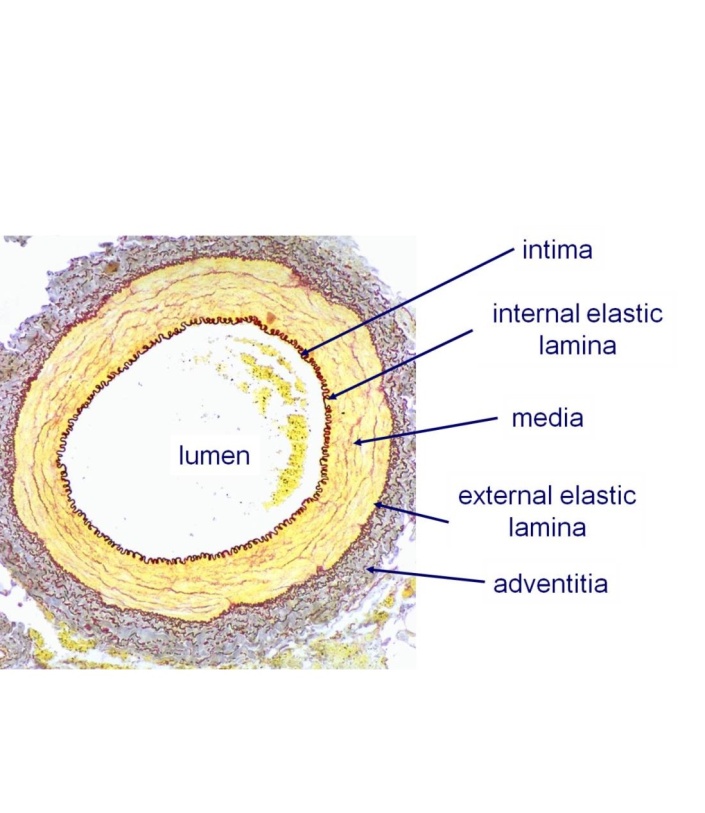 Normal histology of artery
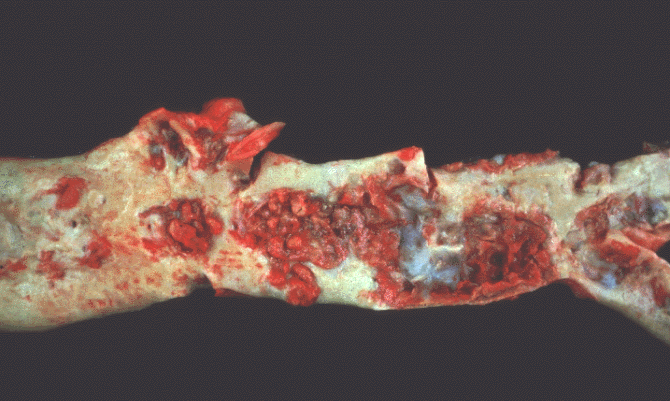 Atheroma
Atherosclerotic plaques have three principal components: 
Cells: SMCs, foam macrophages, lymphocytes
Extracellular matrix: collagen, elastic fibers
Lipid: Typical atheromas contain relatively abundant lipid both intracellular and extracellular lipid .
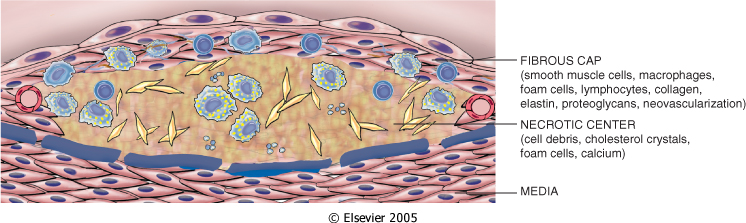 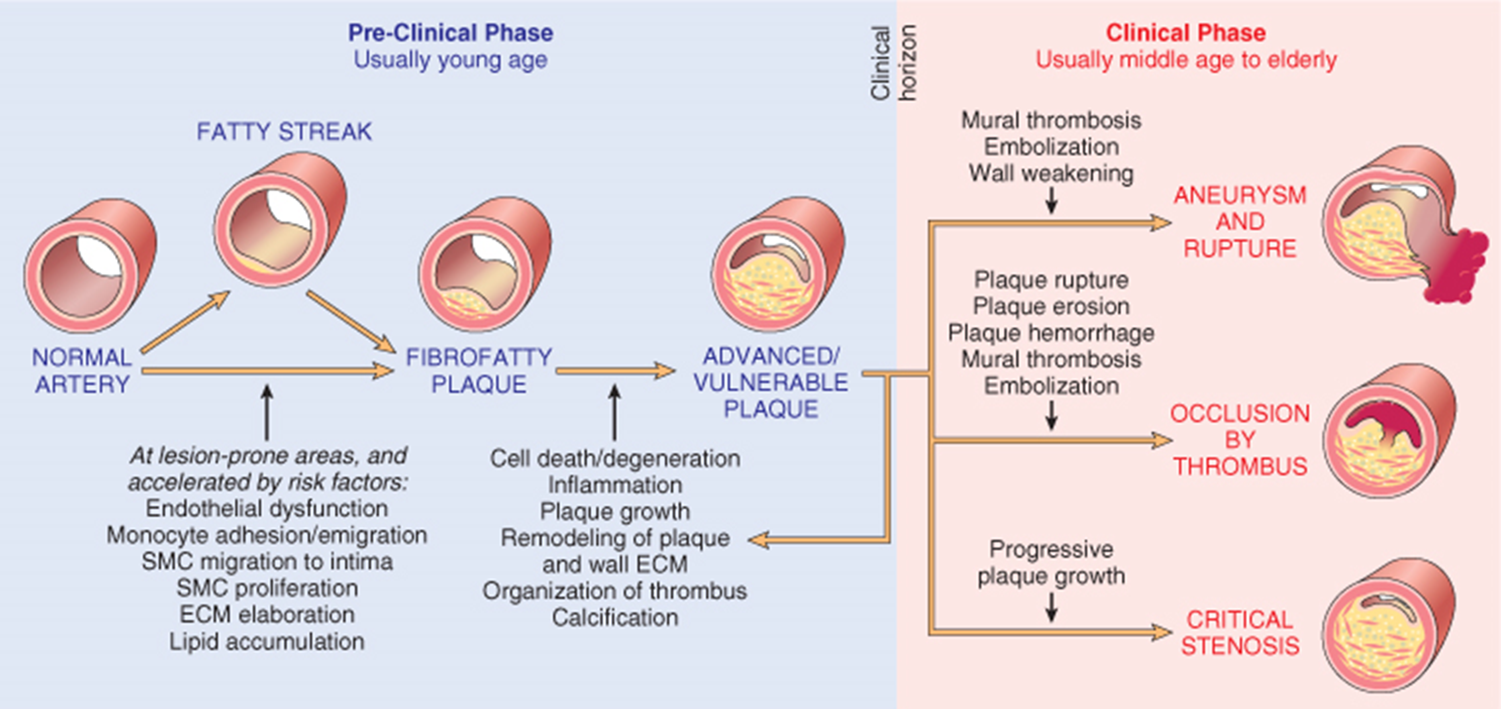 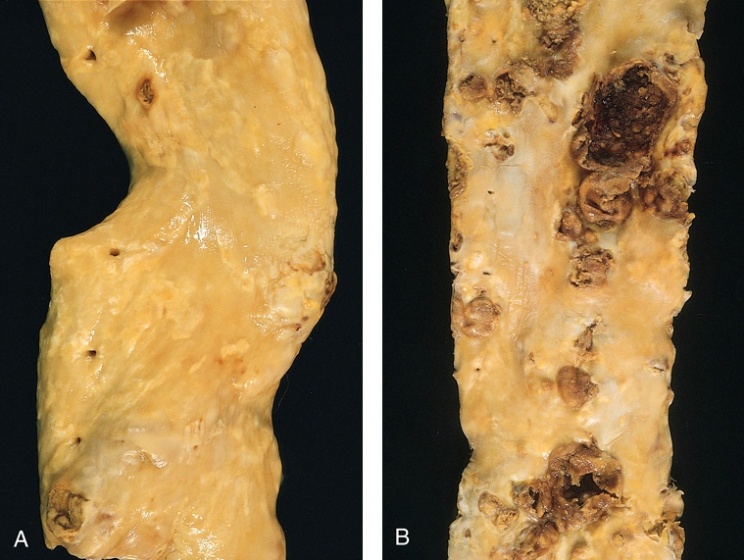 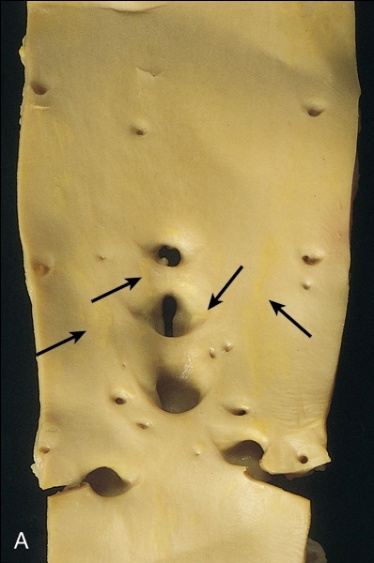 COMPLICATIONS
Rupture, ulceration
Hemorrhage
thrombosis, 
Aneurysmal dilation.
fibrous plaques
complicated lesions
Fatty streaks=
macrophage-derived foam cells
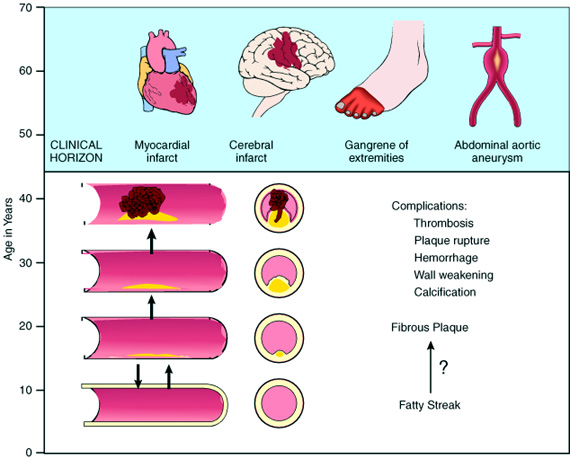 Natural history of atherosclerosis
Slide 12.5
[Speaker Notes: Natural history of atherosclerosis. Plaques usually develop slowly and insidiously over many years, beginning in childhood or shortly thereafter. As described in the text, they may progress from a fatty streak to a fibrous plaque and then to a complicated plaque that is likely to lead to clinical effects.]
Risk Factors for Atherosclerosis
anti-C. pneumoniae antibodies 
detection of the organism within atherosclerotic lesions,
Importance of types of lipoproteins in hypelipidemia
Low-density lipoproteins (LDLs)
Very-low-density lipoproteins (VLDLs)
Chylomicrons
High-density lipoproteins (HDLs)
“good” cholesterol, because high levels seem to protect against heart attack.
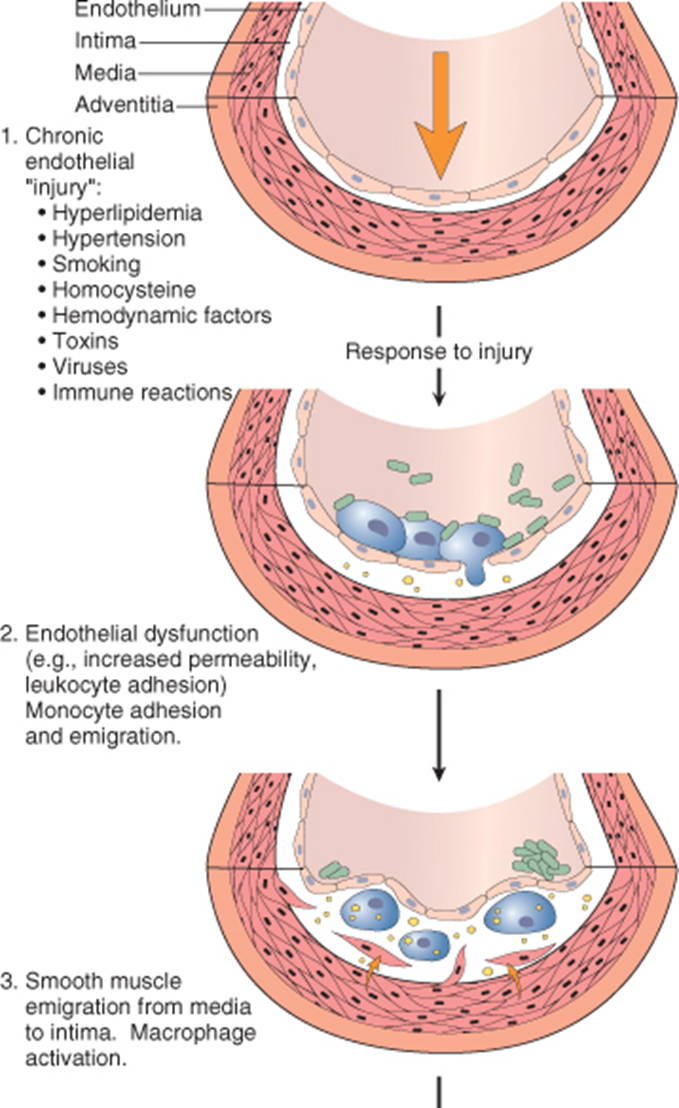 Risk Factors
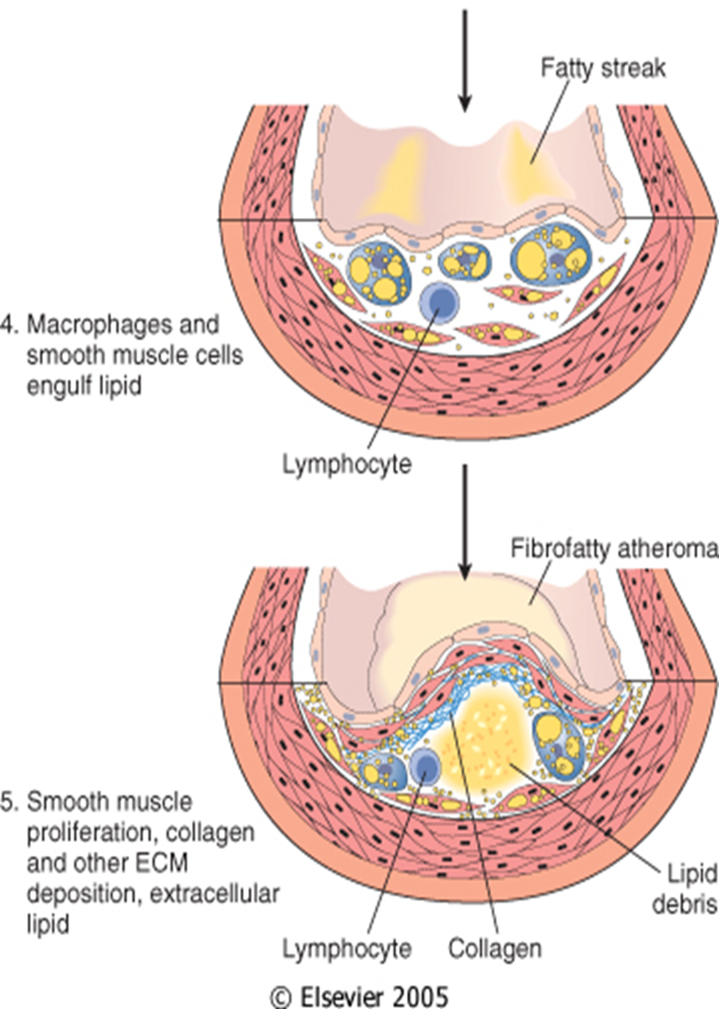 PATHOGENESIS
SUMMARY
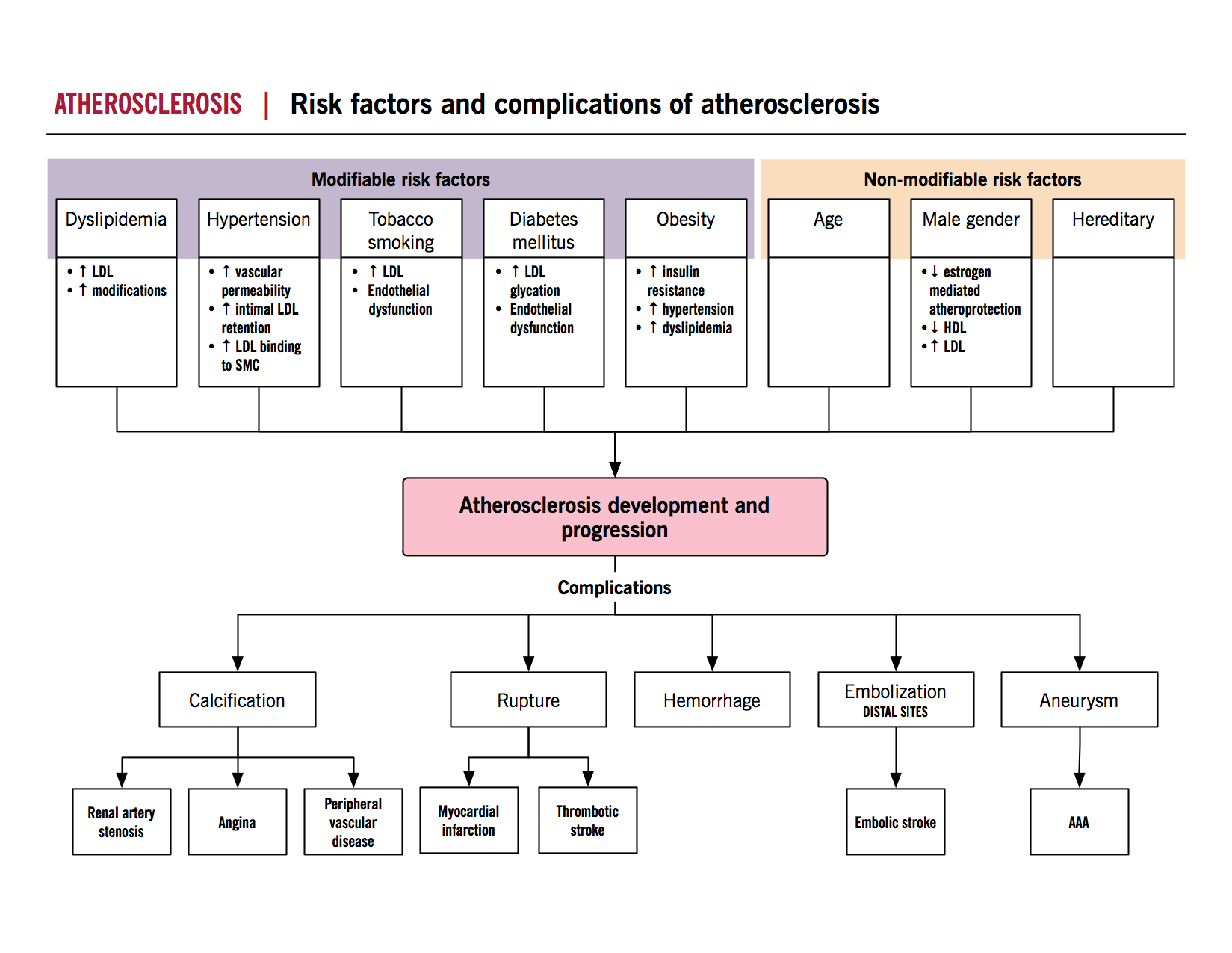 treatment : Angioplasty
http://www.pathophys.org/
Ischemic Heart Disease
Prof. Ahmed Alhumaidi
Pathology Department
KSU, Riyadh
2019
Reference: Robbins & Cotran Pathology and Rubin’s Pathology
Ischemic Heart Disease
atherosclerosis
insufficient  blood supply
Myocardium
Angina pectoris (chest pain).
Acute myocardial infarction.
Sudden cardiac death.
Chronic ischemic heart disease
Pathogenesis
A lesion obstructing 70% to 75% or more of a vessel lumen-so-called critical stenosis-generally causes symptomatic ischemia (angina) only in the setting of increased demand 
A  fixed 90% stenosis can lead to inadequate coronary blood flow even at rest
Rupture, fissuring, or ulceration
Angina pectoris
Angina pectoris is a type of IHD characterized by paroxysmal and usually recurrent attacks of substernal chest discomfort (variously described as constricting, crushing, squeezing, choking, or knifelike). May radiate down the left arm or to the left jaw (referred pain) .
Intermittent chest pain caused by transient, reversible ischemia
Typical (stable) angina
pain on exertion
fixed narrowing of coronary artery
Unstable (pre-infarction) angina
increasing pain with less exertion
plaque disruption and thrombosis
Prinzmetal (variant) angina
pain at rest
coronary artery spasm of unknown etiology
ذبحة صدرية مخالفة للمعتاد،
Myocardial Infarction
Definition: MI, also known as "heart attack," is the death of cardiac muscle resulting from ischemia.
Risk factors are the same as those of atherosclerosis.
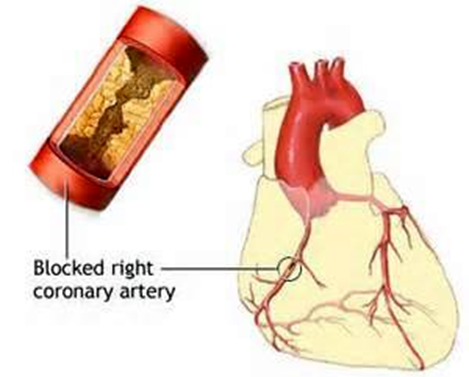 Disruption of an atherosclerotic plaque results in the formation of thrombus
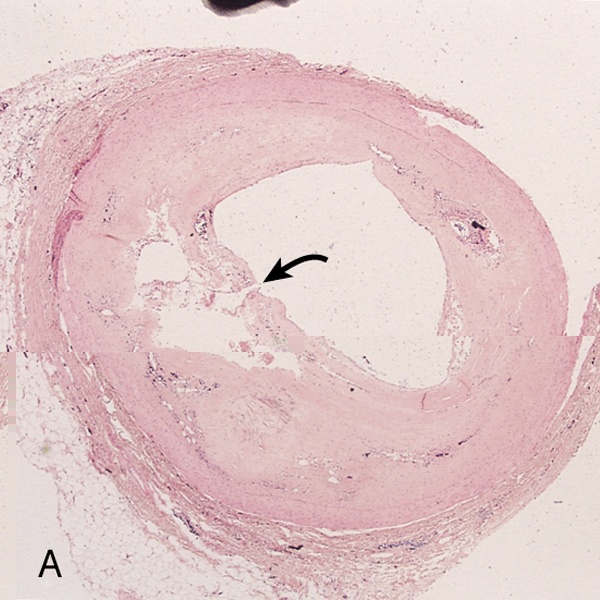 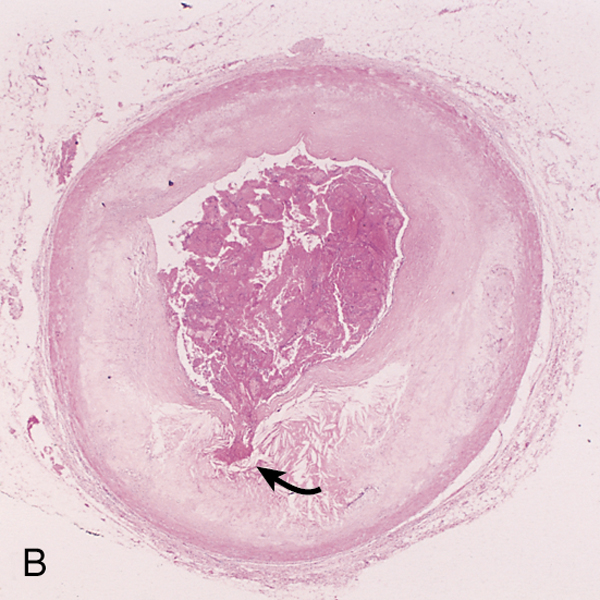 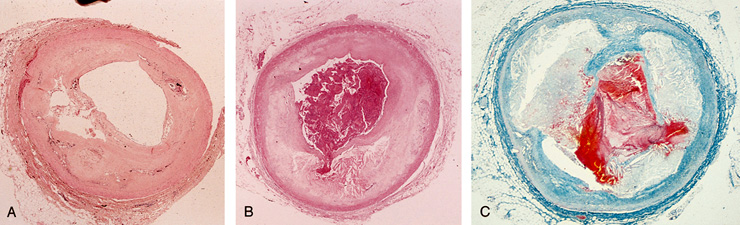 A. Plaque rupture without superimposed thrombus in a patient who died suddenly.
B. Acute coronary thrombosis superimposed on an atherosclerotic
plaque with focal disruption of the fibrous cap, triggering fatal
myocardial infarction.
C. Massive plaque rupture with superimposed thrombus, also
triggering a fatal myocardial infarction (special stain highlighting
fibrin in red). In both
Pathogenesis of MI
Myocardial necrosis begins within 20-30 minutes, mostly starting at the subendocardial region (less perfused, high intramural pressure).

Infarct reaches its full size within 3-6 hrs., during this period, lysis of the thrombus by streptokinase or tissue plasminogen activator, may limit the size of the infarct.

Irreversible cell injury: 20-40 min
Types
Transmural
Full thickness (>50% of the wall)
Subendocardial
Inner 1/3 of myocardium
Morphologic Changes in Myocardial Infarction
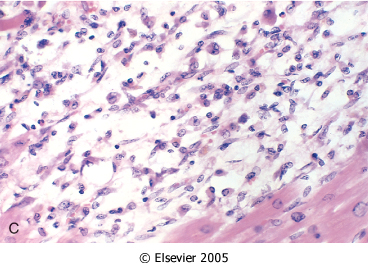 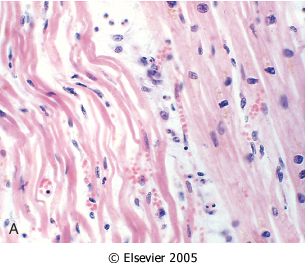 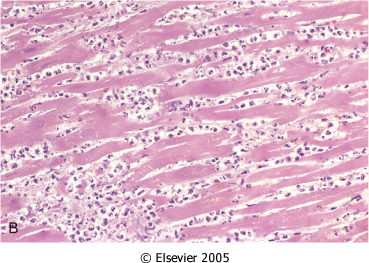 day 1,
Day 2,
Day 3,
Day 4,
Day 5,
Day 6,
day 7
Neutrophils
Macrophages
Coagulation necrosis
MI: day 1, day 3, day 7
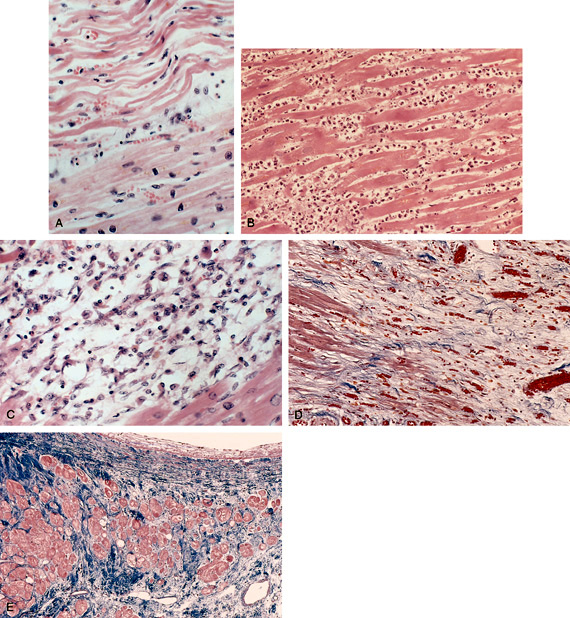 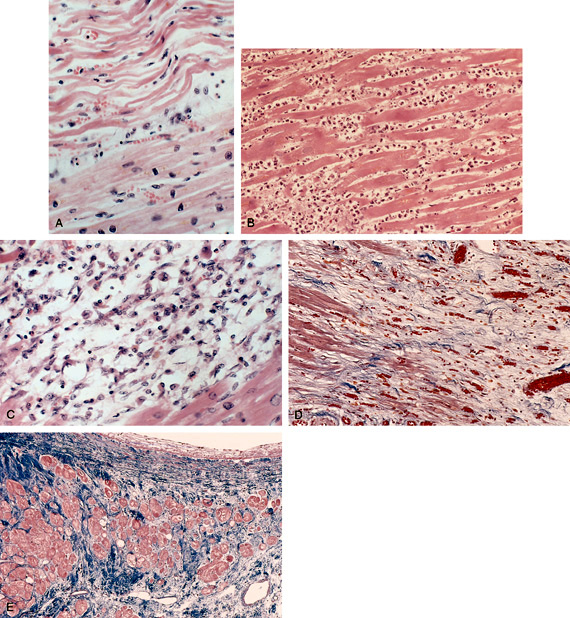 2 weeks
1 month
Granulation tissue
collagenous scar
Myocardial Infarction: Clinical Features
Pain:
Severe crushing sub-sternal chest pain, which may radiate to the neck, jaw, epigastrium, shoulder or left arm.
Pain lasts for hours to days and is not relieved by nitroglycerin.
Absent in 20% of patients (diabetics, hypertensive, elderly).
Pulse is rapid and weak.
Diaphoresis (sweating)
Dyspnea.
Cardiogenic shock in massive MI(>40%of lt. ventricle). 
ECG shows typical findings of ischemia.
shock is low blood perfusion to tissues
Ischemic Heart Disease Laboratory evaluation
Troponins: best marker, TnT,  TnI (more specific).
TnI and TnT are not normally detectable in the circulation
After acute MI both troponins become detectable after 2 to 4 hours, peaks at 48 hours. Their levels remain elevated for 7 to 10 days
CK-MB is the second best marker:
It begins to rise within 2 to 4 hours of MI, peaks at 24 to 48 hours and returns to normal within approximately 72 hours
Lactate dehydrogenase (LD)… LD1.
Rise 24 hrs,   peaks 72 hrs,  persists 72 hrs.
Troponins are  regulatory proteins ((troponin C, troponin I, and troponin T) that are integral to muscle contraction
Creatine kinase (CK) —is an enzyme  expressed by various tissues and cell types  3 isoypes CK-MM, CK-BB and CK-MB. [M: musle B brain ]
A lactate dehydrogenase (LDH or LD) is an enzyme found in nearly all living cells [LDH-1— heart  RBC, brain].
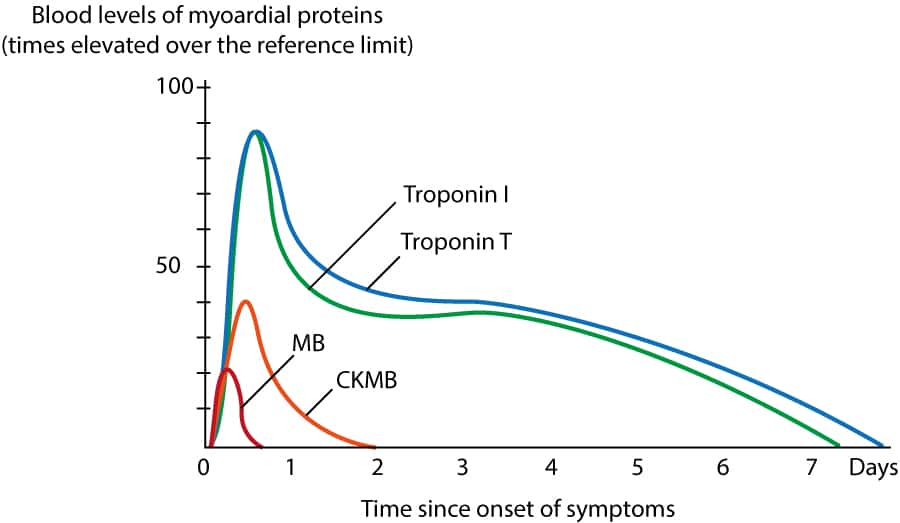 Myocardial Infarction: Outcomes or complications
No complications in 10-20%.
80-90% experience one or more of the following complications:
Cardiac arrhythmia (75-90%). Many patients have conduction disturbances and myocardial irritability following MI, which undoubtedly are responsible for many of the sudden deaths. Sudden coronary death can occur due to ventricular arrhythmia.
Left ventricular failure with mild to severe pulmonary edema (60%).
Cardiogenic shock (10%).
Complications of MI
Myocardial rupture:
Thromboembolism (15-49%). the combination of a local myocardial abnormality in contractility (causing stasis) with endocardial damage (causing a thrombogenic surface) can foster mural thrombosis and, potentially, thromboembolism 
Pericarditis 
Ventricular aneurysm in which the ventricle is dilated and the wall is thinned out. 
External rupture of the infarct with associated bleeding into the pericardial space (hemopericardium).
Progressive late heart failure in the form of chronic IHD.
Myocardial Infarction (MI), summary
Necrosis of heart muscle caused by ischemia
Most due to acute coronary artery thrombosis
irreversible injury/cell death in 20-40 minutes
Prompt reperfusion can salvage myocardium
Salvage ينقذ
Myocardial Infarction (MI), summary
Clinical features
Severe, crushing chest pain ± radiation
Not relieved by nitroglycerin, rest
Sweating, nausea, dyspnea
Sometimes no symptoms
Laboratory evaluation
Troponins  detected within 2-4 hours, remain elevated for a week.
CK-MB increases within 2-4 hours, returns to normal within 72 hours.
Complications
contractile dysfunction
arrhythmias
rupture
chronic progressive heart failure
Prognosis
depends on remaining function and perfusion
overall 1 year mortality: 30%
3-4% mortality per year thereafter
Chronic ischemic heart disease
Progressive heart failure due to ischemic injury, either from:
 prior infarction(s) (most common)
 chronic low-grade ischemia
Ischemic Heart Disease Sudden cardiac death
Unexpected death from cardiac causes either without symptoms or within 1 to 24 hours of symptom onset 

Results from a fatal arrhythmia, most commonly in patients with severe coronary artery disease
Objectives:
Atherosclerosis and ischemic heart disease
Understand the pathology, pathogenesis and clinical consequences of atherosclerosis.
pathology  Cells, Extracellular matrix:, Lipid, fibrous cap
Pathogenesis    endothelial cell injury….dysfunction….smooth muscle immigration ……macrophages and smooth muscle engulf fat …… smooth muscle  proliferation  and collagen deposition 
Complications 
Arterial obstruction………ischemia  
Embolization of plaque material…… ischemia 
Weakening with rupture of the arterial wall …..aneurism and rupture of vessel
Be able to discuss pathology and complications of ischaemic heart diseases with special emphasis on myocardial infarction.

Pathology  
MI 



Complications
MI




how lifestyle modifications can reduce the risk of atherosclerosis and ischaemic heart disease.
0-4 h No pathological findings
4-12h coagulation necrosis
12-1day neutrophils
1 day – 7 days  less neutrophils and more macrophages
1 week-2 weeks granulation tissue
2 weeks – 8 weeks fibrosis
Typical  Angina
Unstable angina
Prinzmetal angina
Arrhythmia
Left ventricular failure 
Cardiogenic shock
Myocardial rupture
Thromboembolism
Serum  Troponins  and CK MB
ECG finding
A 68-year-old obese woman (BMI = 32 kg/m2) presents with substernal chest pain. Results of laboratory studies include an elevated WBC count (13,000/μL), CK-MB of 6.6 ng/mL, and troponin-I of 2.5 ng/mL. ECG confirms a myocardial infarction of the left ventricular wall. Which of the following mechanisms is most likely responsible for the myocardial infarction in this patient?
(A) Coronary artery thrombosis
(B) Coronary artery vasospasm
(C) Decreased collateral blood flow
(D) Deep venous thrombosis
(E) Paradoxical embolism
Prof. Ahmed alhumaidi
The answer is A: Coronary artery thrombosis. Coronary artery thrombosis is the most common cause of acute myocardial infarction and is often secondary to rupture of an atherosclerotic plaque. 
Diagnosis: Myocardial infarction
Prof. Ahmed alhumaidi
A study of atheroma formation leading to atherosclerotic complications evaluates potential risk factors for relevance in a population. Three factors are found to play a significant role in the causation of atherosclerosis: smoking, hypertension, and hypercholesterolemia. These factors are analyzed for their relationship to experimental models for atherogenesis. Which of the following events is the most important direct biologic consequence of these factors?
□ (A) Endothelial injury and its sequelae
□ (B) Conversion of smooth muscle cells to foam cells
□ (C) Alterations of hepatic lipoprotein receptors
□ (D) Inhibition of LDL oxidation
□ (E) Alterations of endogenous factors regulating vasomotor tone
Prof. Ahmed alhumaidi
(A) Atherosclerosis is thought to result from a form of endothelial injury and the subsequent chronic inflammation and repair of the intima. All risk factors, including smoking, hyperlipidemia, and hypertension, cause biochemical or mechanical injury to the endothelium. Formation of foam cells occurs after the initial endothelial injury. Although lipoprotein receptor alterations can occur in some inherited conditions, these account for only a fraction of cases of atherosclerosis, and other lifestyle conditions do not affect their action. Inhibition of LDL oxidation should diminish atheroma formation. Vasomotor tone does not play a major role in atherogenesis.
Prof. Ahmed alhumaidi
A 59-year-old man has experienced chest pain at rest for the past year. On physical examination, his pulse is 80/min and irregular. The figure shows the microscopic appearance representative of the patient's left anterior descending artery. Which of the following laboratory findings is most likely to have a causal relationship to the process illustrated?
□ (A) Low Lp(a)
□ (B) Positive VDRL
□ (C) Low HDL cholesterol
□ (D) Elevated platelet count
□ (E) Low plasma homocysteine
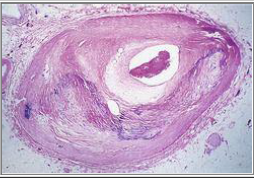 Prof. Ahmed alhumaidi
(C) The figure shows an arterial lumen that is markedly narrowed by atheromatous plaque complicated by calcification. Hypercholesterolemia with elevated LDL and decreased HDL levels is a key risk factor for atherogenesis. Levels of Lp(a) and homocysteine, if elevated, increase the risk of atherosclerosis. Syphilis (positive VDRL test result) produces endarteritis obliterans of the aortic vasa vasorum, which weakens the wall and predisposes to aneurysms. Although platelets participate in forming atheromatous plaques, their number is not of major importance. Thrombocytosis can result in thrombosis or hemorrhage.
Prof. Ahmed alhumaidi
A 60-year-old man has experienced angina on exertion for the past 6 years. A coronary angiogram performed 2 years ago showed 75% stenosis of the left anterior descending coronary artery and 50% stenosis of the right coronary artery. For the past 3 weeks, the frequency and severity of the anginal attacks have increased, and pain sometimes occurs even when he is lying in bed. Which of the following is most likely to explain these findings?
□ (A) Hypertrophy of ischemic myocardium with increased oxygen demands
□ (B) Increasing stenosis of right coronary artery
□ (C) Fissuring of plaque in left coronary artery with superimposed mural (partial) thrombosis
□ (D) Sudden complete thrombotic occlusion of right and left coronary arteries
□ (E) Reduction in oxygen-carrying capacity owing to pulmonary congestion
Prof. Ahmed alhumaidi
(C) This patient has 75% stenosis of the left anterior descending branch of the coronary artery. This degree of stenosis prevents adequate perfusion of the heart when myocardial demand is increased, which occurs during exertion. The patient had angina on exertion. The patient has recently developed unstable angina, which is manifested by increased frequency and severity of the attacks and angina at rest. In most patients, unstable angina is induced by disruption of an atherosclerotic plaque followed by a mural thrombus and possibly distal embolization, vasospasm, or both.
Hypertrophy of the heart is unlikely in this case because there is neither hypertension nor a valvular lesion. 
The remaining choices theoretically can give rise to a similar picture, but plaque disruption with mural thrombosis is the most common anatomic finding when the patient develops unstable angina. 
It is important to recognize this because unstable angina is a harbinger of myocardial infarction.
Prof. Ahmed alhumaidi